Water Cost of Service & Rate Study
September 19, 2017
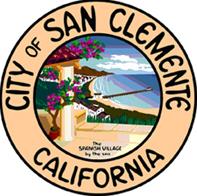 May 2, 2017
Project Overview
Cost of Service Analysis: Step-by-Step approach was utilized to develop sound and defensible rates
Adjusting to the New Normal: Key considerations and changes to system costs necessitated review of existing rates and charges
Falling Water Demands: Significantly impacts the City’s ability to fund operations and maintain existing rate levels
Demand last year 
fell 26% 
from the 10-year average, and was
14% lower than the previous low set in 2010-11
Recommendations: Based on the Cost of Service Study, Carollo recommended the following actions
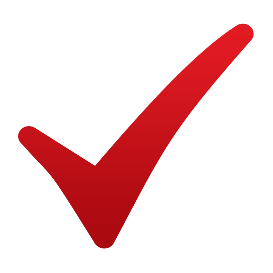 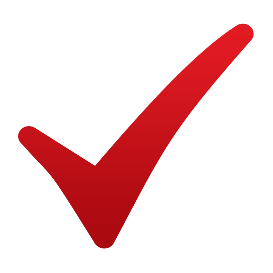 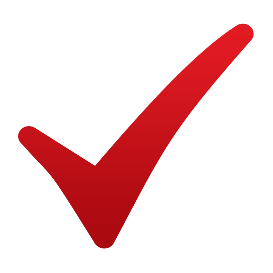 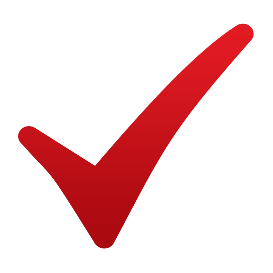 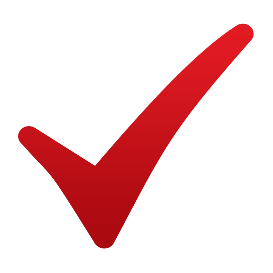 Proposed Rates: the developed Cost of Service rates have been updated to reflect the City’s system and customers
Proposed Rates: the developed Cost of Service rates have been updated to reflect the City’s system and customers
*The Wholesale Pass-through will be updated annually, or as necessary, to reflect any increases implemented by the City’s water suppliers.
Customer Impacts
SFR Rate Impacts: Rates will vary based on usage and customer meter size
MRF Rate Impacts: Rates will vary based on usage and customer meter size
Commercial Rate Impacts: Rates will vary based on usage and customer meter size
SFR Rate Impacts: Rates will vary based on usage and customer meter size
Q&A
Extra Slides
Falling Water Demands: Significantly impacts the City’s ability to fund operations and maintain existing rate levels
Demand last year 
fell 26% 
from the 10-year average, and was
14% lower than the previous low set in 2010-11
Revenue Impacts: Existing 3 tier design leaves the City susceptible to changes in demands
Tier 2 and 3 sales dropped 40% in FY 2016
single year impact of
$800,000(6% of total rate revenue)